[Speaker Notes: Use this as Slide 1]
WPCC Member Survey
Catherine Holliday
Centre for Community-Driven Research
on behalf of the WPCC Steering Committee 

3 May 2017
[Speaker Notes: Use this as your second slide.]
South Africa
Slovenia
AUSTRALIA
BRAZIL
CYPRUS
CANADA
ARGENTINA
SPAIN
FRANCE
Sweden
EUROPE
United
WPCC
THIS
IS
YOUR
Kingdom
United
States of
America
ITALY
MEXICO
BELGIUM
Greece
JAPAN
SLOVAKIA
Portugal
GERMANY
HUNGARY
AUSTRIA
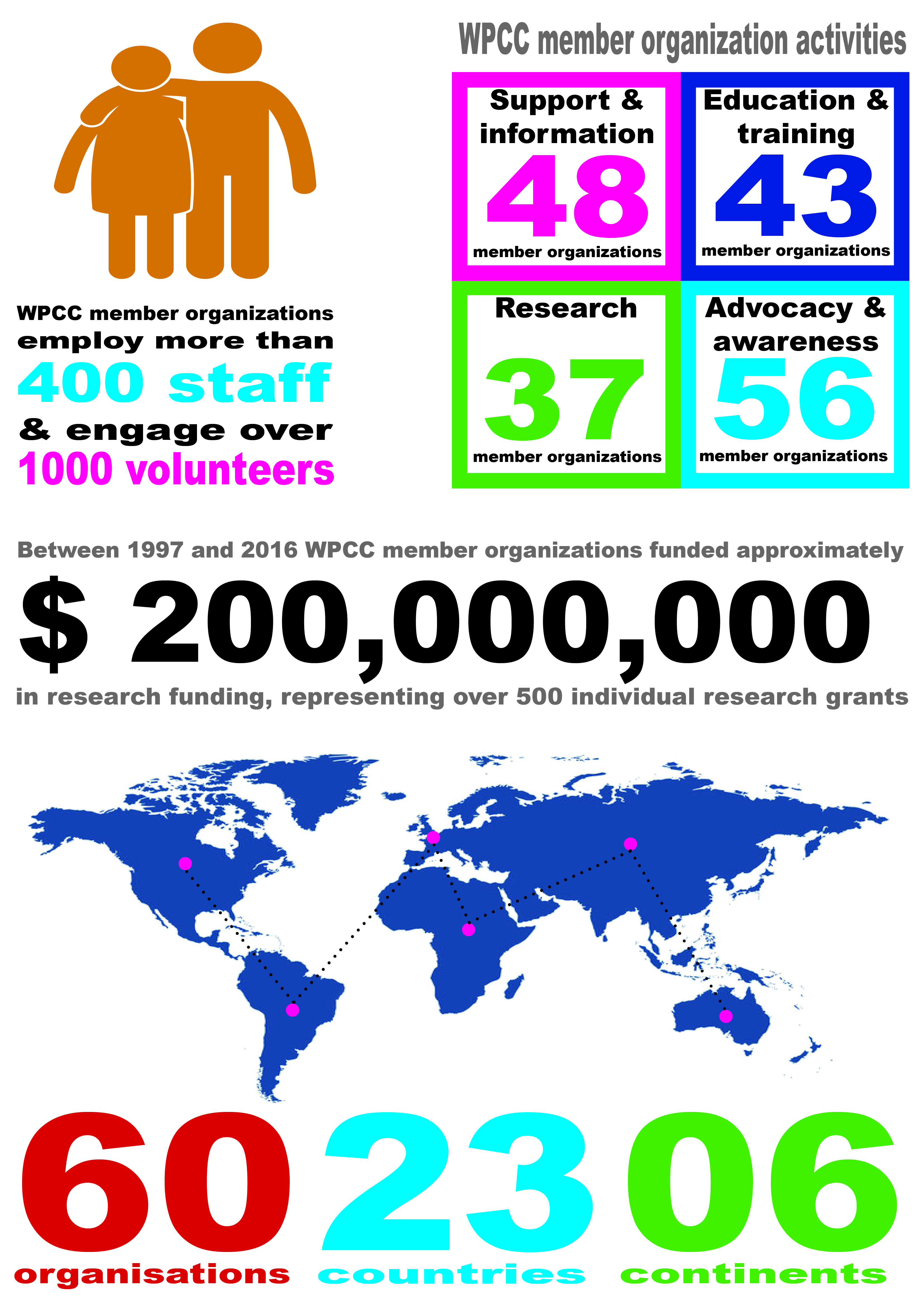 WPCC members
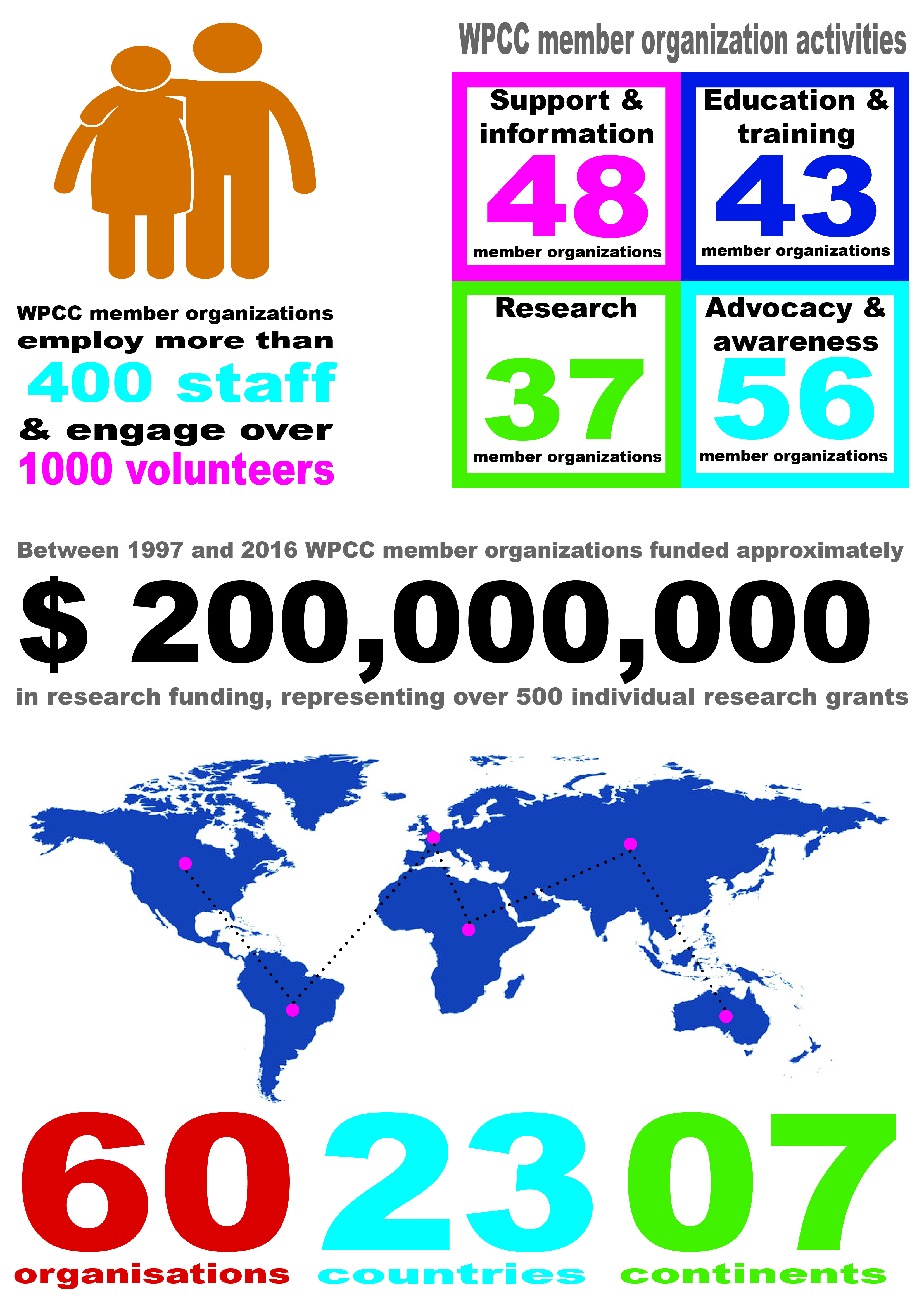 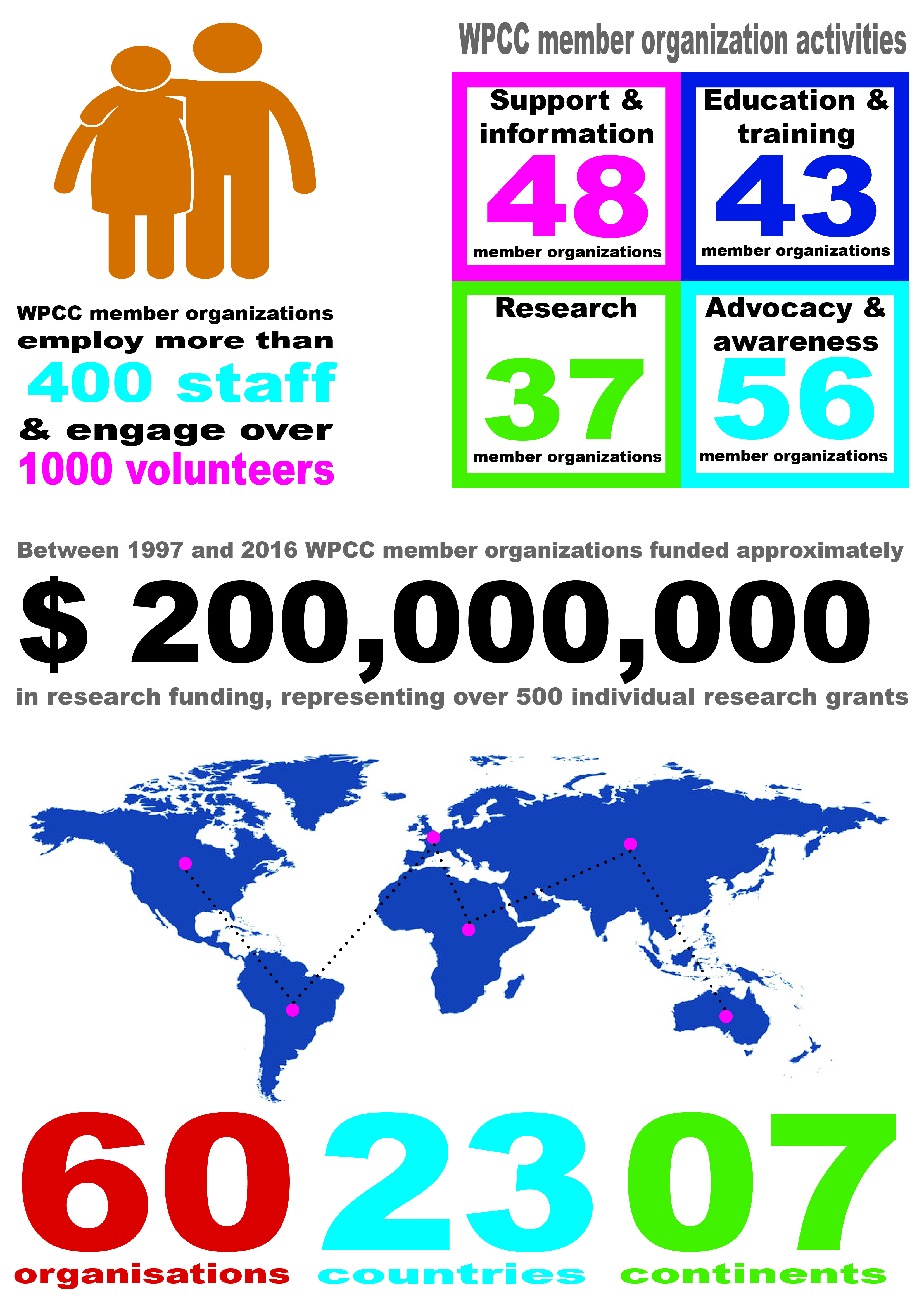 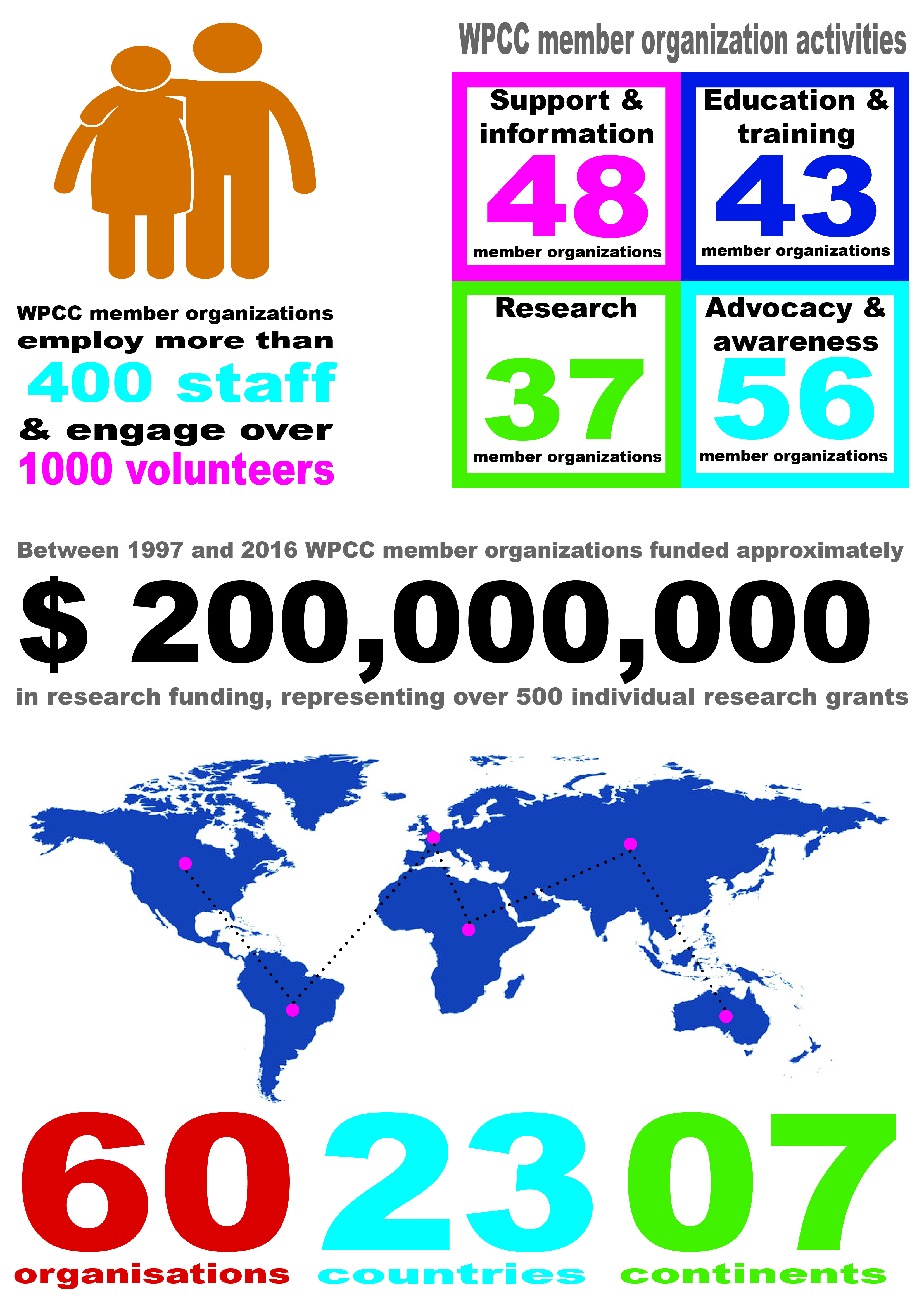 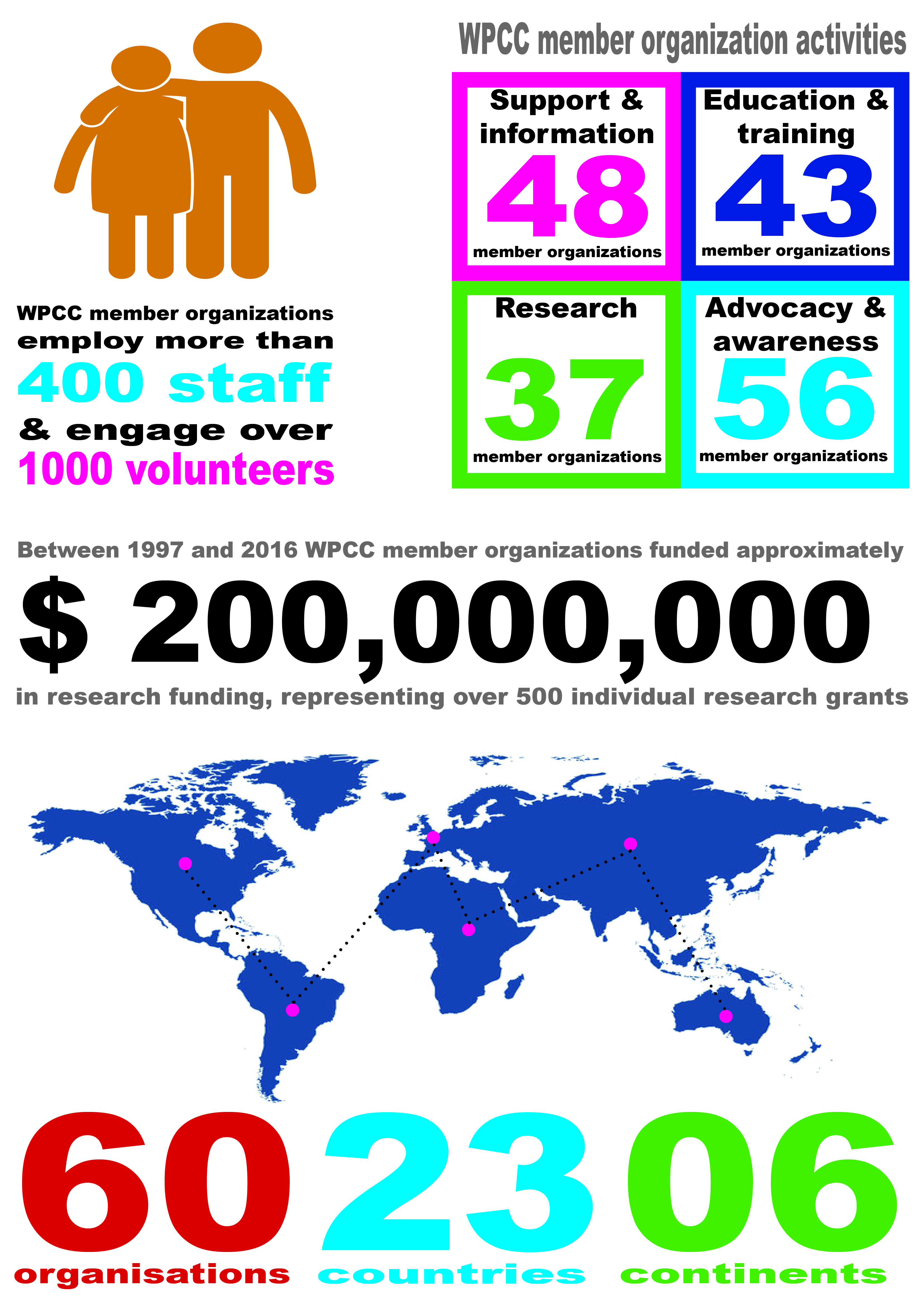 Advocacy, Awareness and Fundraising
Services and Support (including information)
Education and Healthcare Professional Training
Research
43
37
48
56
Raising public awareness about pancreatic cancer
Providing support services for patients, their families/carers
Participating in pancreatic cancer educational activities
Funding pancreatic cancer research projects
49
43
32
38
Recruiting volunteers/advocates to raise awareness
Offering financial support
Training healthcare professionals
Undertaking or commissioning research  to improve services
31
17
13
20
Participating in advocacy or campaigning activities
30
WPCC areas of work
Organizing fundraising events
37
Advocacy & awarenessHow WPCC members advocate
20
27
38
29
29
Advertising & PR
Leaflets/pamphlets
Face-to-face
Media stories
Social media
Advocacy & awarenessOpportunities to communicate online
Webinars &
Blogs
Family/Care-giver
Experience
Community forums/
Information days
Patient experience
Live chats
24
16
13
5
1
Support & informationDirect clinical services
9
Counseling, from psychologists or other trained therapists
Nursing support
Dietary or nutritional support, from trained dieticians or nutritionists
Complementary therapy
7
3
7
Support & information
41 WPCC member organizations provide written information about pancreatic cancer
17 provide information 
over the phone
Education & training
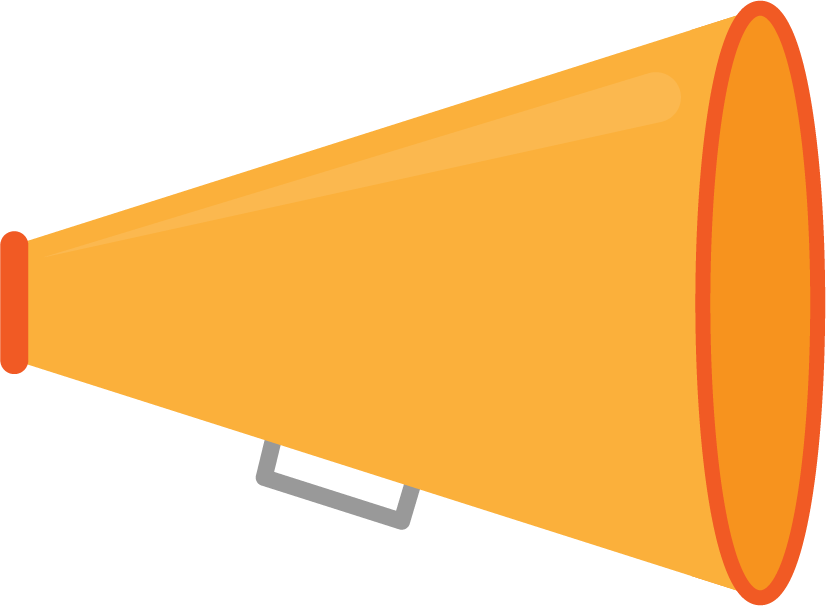 43 participate in educational activities

20 provide health professional training opportunities
Early Detection
Biology
Treatment
Prevention
Cancer Control
Etiology
11
21
14
18
11
5
Research funding
Clinical trials
[Speaker Notes: Use this as the last slide]